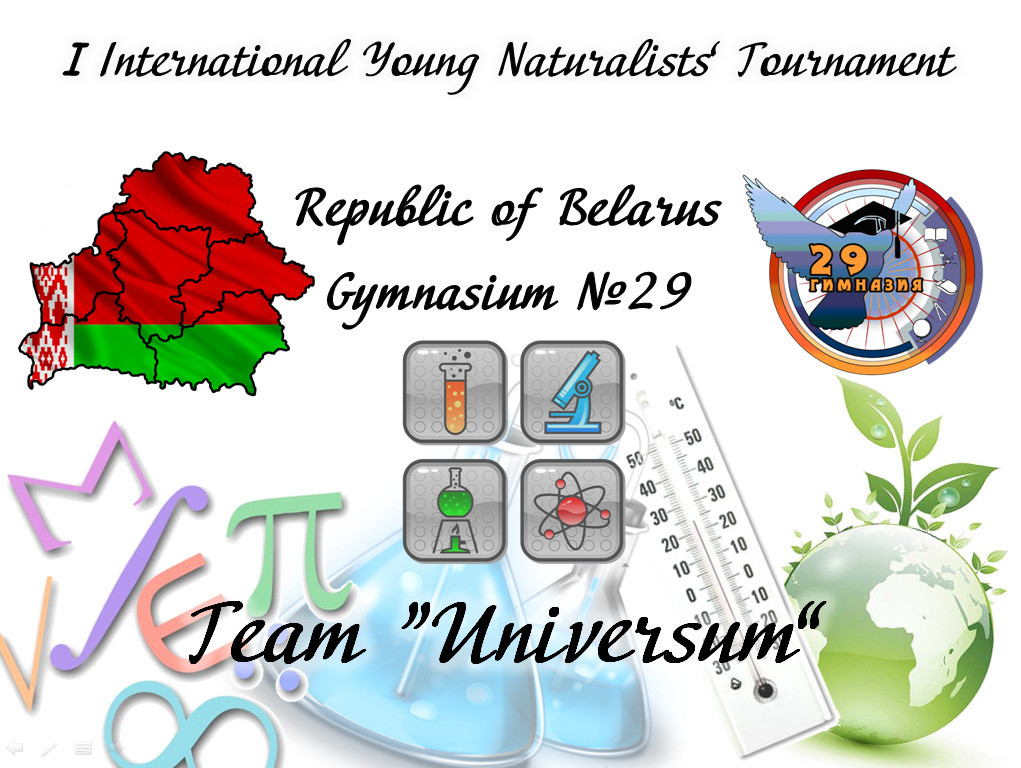 Experimental problem 23Tea bag
Tea bag
Produce a standing vertical cylinder from an empty tea bag and ignite it from the top. Observe and explain the flight. Estimate the quantitative parameters. What happens if four tea bags standing close to each other are ignited at once?
3
Plan of work
?
!
4
Explanation of the phenomenon
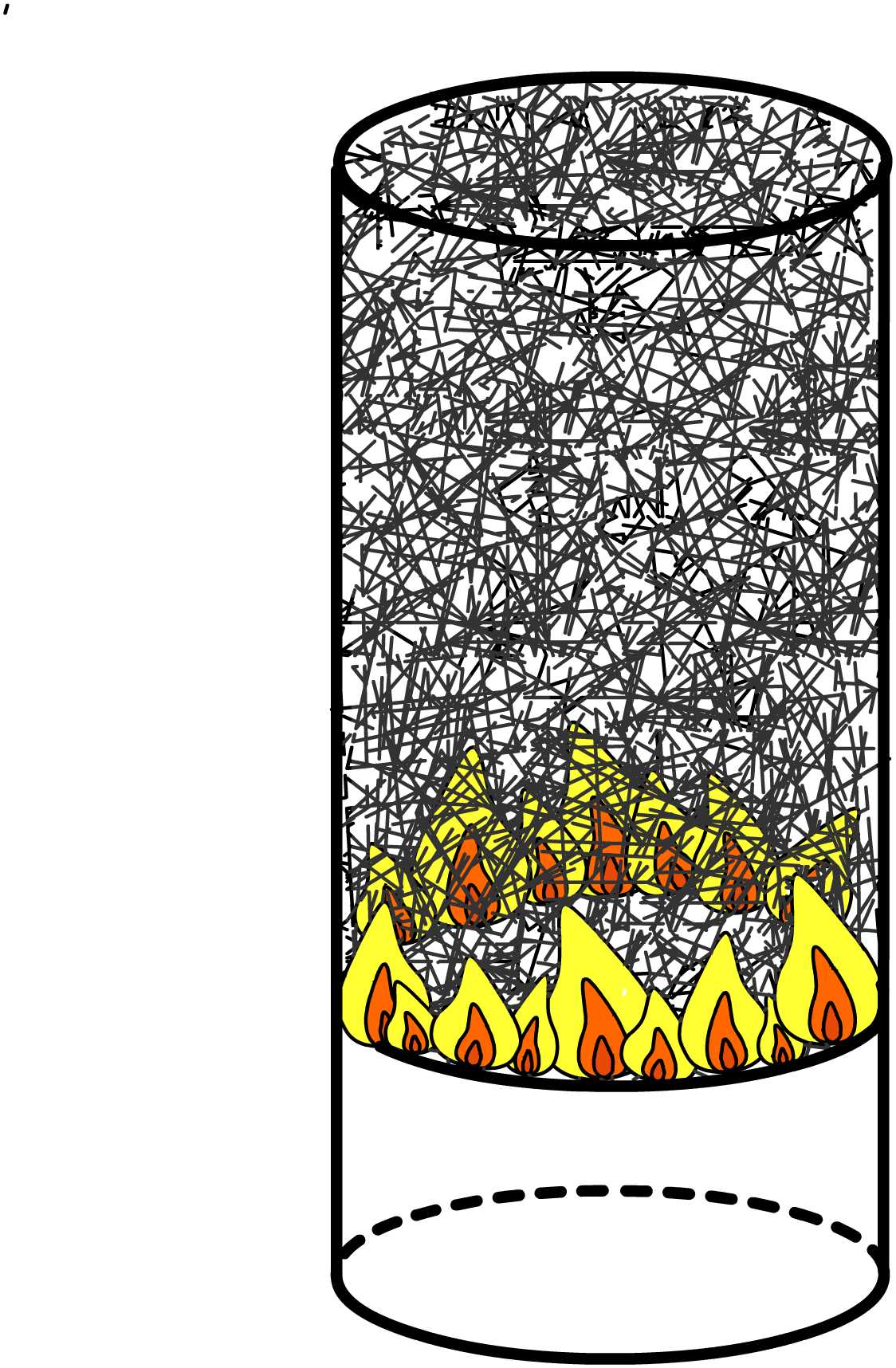 5
Explanation of the phenomenon
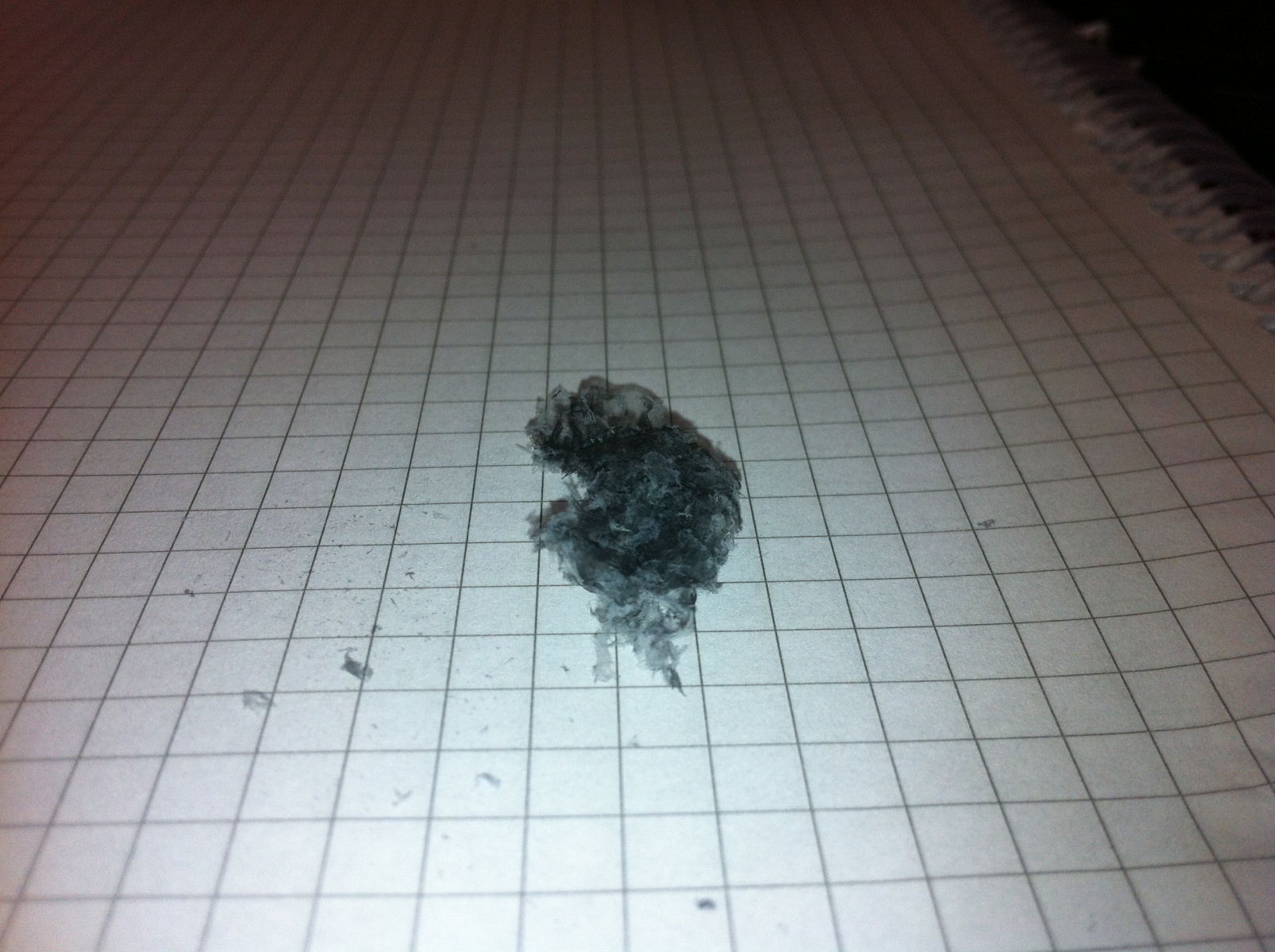 Convective streams
Heating
Relative parameters
Material
Method of burning
Air humidity
Air temperature
Size of tea bag
Surface
Method of burning
Should be burnt from the top
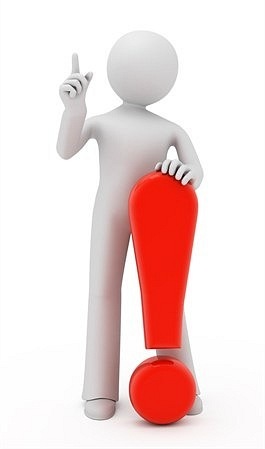 Air conditions
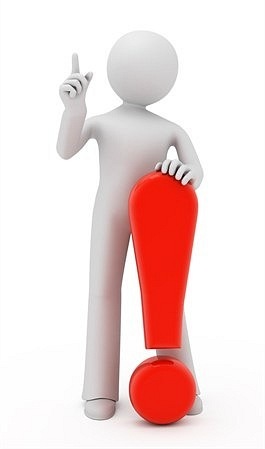 Influence of external airflows should be minimized
Humidity of the air should be as less as possible
Size of the tea bag
Tea bag should be long enough
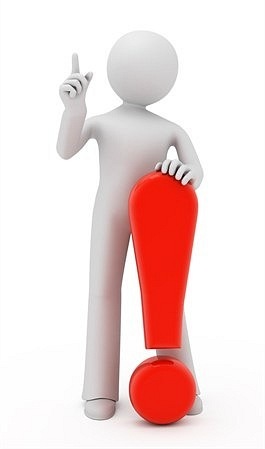 Conclusions
The tea bag should be burnt from the top
Influence of the external airflows should be minimal
Surface does not influence  
Influence of external airflows should be minimized 
Humidity of the air should be as less as possible
11
Thank you for attention!